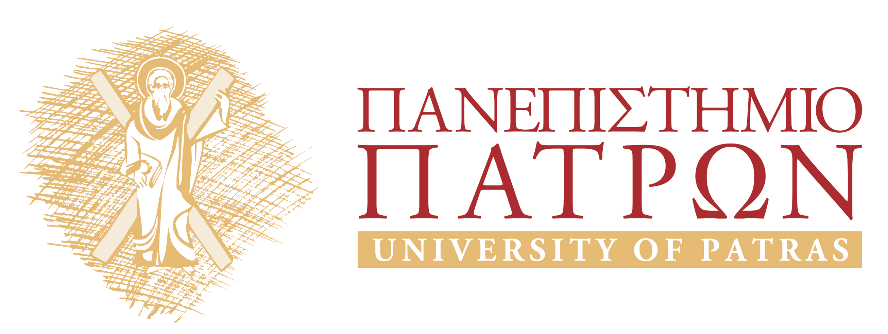 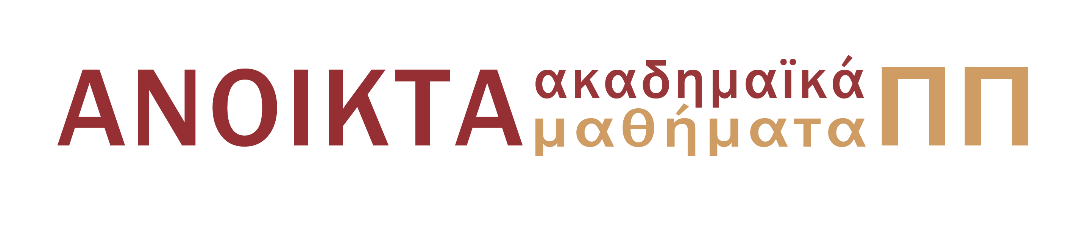 Αριστοτέλης: Γνωσιοθεωρία Μεταφυσική
Ενότητα 2: Αλήθεια, σκέψη και πραγματικότητα

Στασινός Σταυριανέας 
Σχολή Ανθρωπιστικών & Κοινωνικών Επιστημών
Τμήμα Φιλοσοφίας
Σκοποί  ενότητας
Ποιες προϋποθέσεις / όρους θέτουμε για να οδηγηθούμε σε μια ικανοποιητική θεωρία για την αλήθεια.
Ποια είναι η θεωρία του Αριστοτέλη για την αλήθεια και το ψεύδος των προτάσεων και πως ικανοποιεί τις παραπάνω προϋποθέσεις/ όρους.
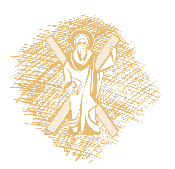 Αλήθεια
Ποιο είναι αυτό το στοιχείο ή ιδιότητα που κάνει τις πεποιθήσεις μας αληθείς ή ψευδείς; 
Πρωταγόρας:
το μέτρο για την αλήθεια των πραγμάτων είναι ο κάθε άνθρωπος.
Π.χ. Ένα πράγμα είναι θερμό για ένα υποκείμενο, εάν αυτό το υποκείμενο το αισθάνεται θερμό. 
Αριστοτέλης:
το μέτρο της αλήθειας είναι η πραγματικότητα στην οποία αντιστοιχούν οι σκέψεις μας.
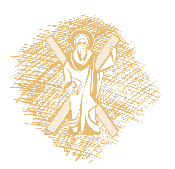 Φορείς της αλήθειας
Είναι οι λέξεις φορείς της αλήθειας;
Πλάτων, Κρατύλος: Κάθε λέξη έχει τη μορφή της επειδή αντιστοιχεί ακριβώς στο πράγμα που δηλώνει. Άρα υπάρχουν λέξεις σωστές και λαθεμένες.
Οι λέξεις δεν είναι φορείς της αλήθειας, είναι συμβάσεις.
Φορείς της αλήθειας είναι οι προτάσεις που συντίθενται από τις λέξεις.
Πώς όμως από κάτι που δεν έχει τιμή αληθείας, τις λέξεις, φτάνουμε σε προτάσεις που έχουν τιμή αληθείας;
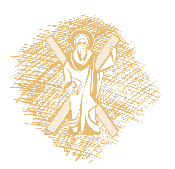 Προϋποθέσεις μιας θεωρίας για την αλήθεια
Μια θεωρία αλήθειας
Θα πρέπει να εξηγεί πως από τις λέξεις που δεν είναι αληθείς ή ψευδείς συντίθενται προτάσεις που είναι αληθείς ή ψευδείς.
Θα πρέπει να εξηγεί, εάν αυτό που κάνει κάποιους ισχυρισμούς αληθείς είναι η πραγματικότητα, τι είναι αυτό κάνει έναν ισχυρισμό ψευδή;
Θα πρέπει να εξηγεί πως ορισμένες αρνητικές υπαρκτικές προτάσεις (π.χ. η πρόταση «δεν υπάρχουν κένταυροι») είναι αληθείς.
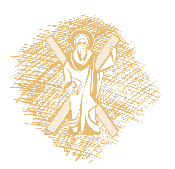 Αλήθεια & ψεύδος στο Περί Ερμηνείας του Αριστοτέλη /1/
Πρέπει πρώτα να εκθέσουμε τι είναι όνομα και τι ρήμα, έπειτα τι είναι άρνηση, κατάφαση, απόφανση και πρόταση. Λοιπόν τα εκφωνήματα αποτελούν σύμβολα των ψυχικών παθημάτων, και όσα γράφονται είναι σύμβολα των εκφωνημάτων. Και όπως τα γραπτά σύμβολα δεν είναι για όλους τα ίδια, έτσι ούτε οι εκφωνήσεις. Όμως τα πρωταρχικά εκείνα των οποίων τούτα είναι σημεία, αυτά -τα ψυχικά παθήματα- είναι τα ίδια για όλους. Και εκείνα των οποίων τούτα αποτελούν ομοιώματα –τα πράγματα- είναι επίσης τα ίδια. Γι’ αυτά λοιπόν έχουμε μιλήσει στο Περί ψυχής, διότι είναι αντικείμενο άλλης πραγμάτευσης.
(Αριστοτέλους Περί ερμηνείας 16a1-9, μετάφραση Π. Καλλιγάς)
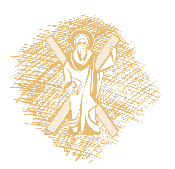 Αλήθεια & ψεύδος στο Περί Ερμηνείας του Αριστοτέλη /2/
Και, όπως ακριβώς στην ψυχή άλλοτε υπάρχει ένα εννόημα χωρίς να είναι ούτε αληθές ούτε ψευδές και άλλοτε ένα για το οποίο ισχύει αναγκαστικά είτε το ένα είτε το άλλο, έτσι και στα εκφωνήματα. Διότι το ψεύδος και η αλήθεια προκύπτουν όταν έχουμε σύνθεση και διαχωρισμό. ‘Ετσι λοιπόν τα ονόματα από μόνα τους και τα ρήματα –όπως για παράδειγμα το ‘άνθρωπος’ ή το ‘λευκό’, όταν δεν τους προστεθεί κάτι- μοιάζουν με τα εννοήματα  χωρίς σύνθεση ή διαχωρισμό. Διότι δεν είναι ακόμη ούτε ψευδή ούτε αληθή, αποτελούν ωστόσο σημείο ενός συγκεκριμένου πράγματος. Αφού ακόμη και ο ‘τραγέλαφος’ σημαίνει μεν κάτι, δεν είναι όμως ακόμη ούτε αλήθεια ούτε ψεύδος, αν δεν προστεθεί το ‘είναι’ ή το ‘δεν είναι’, είτε σκέτο είτε με χρονικό προσδιορισμό. 
(Αριστοτέλους Περί ερμηνείας 16a1-9, μετάφραση Π. Καλλιγάς)
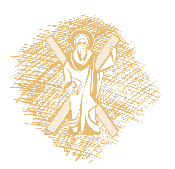 Σύνδεση και διαχωρισμός στη θεωρία της αλήθειας του Αριστοτέλη
Σύνδεση (σύνθεση): 
1) Αυτή η διαφάνεια έχει λευκό χρώμα (ΑΛΗΘΕΣ)
2) Αυτή η διαφάνεια έχει πράσινο χρώμα (ΨΕΥΔΕΣ)
Διαχωρισμός (διαίρεση)
3) Αυτή η διαφάνεια δεν έχει λευκό χρώμα (ΨΕΥΔΕΣ)
4) Αυτή η διαφάνεια δεν έχει πράσινο χρώμα (ΑΛΗΘΕΣ)
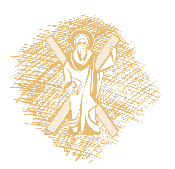 Ικανοποίηση των προϋποθέσεων για μια θεωρία της αλήθειας
Για το 1ο πρόβλημα (πως από τις λέξεις που δεν έχουν τιμή αληθείας συγκροτούμε προτάσεις οι οποίες έχουν τιμή αληθείας) : οι σκέψεις των οποίων οι λέξεις είναι συμβατικά σύνολα είναι κοινές για όλους.
Για το 2ο πρόβλημα (πως είναι δυνατές οι ψευδείς προτάσεις) : οι ψευδείς προτάσεις συνδέουν η διαχωρίζουν πράγματα που υπάρχουν αλλά είτε δεν συνδέονται είτε διαχωρίζονται στην πραγματικότητα (αντιστοίχως). Έτσι κάθε ψευδής πρόταση είναι ψευδής για διαφορετικό λόγο.
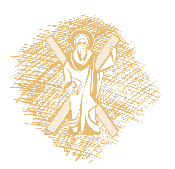 Ασκήσεις:
Πώς είναι αληθείς ορισμένες αρνητικές υπαρκτικές προτάσεις; 
Κατασκευάστε τον ορισμό της αλήθειας και του ψεύδους με βάση τον ορισμό του Περί Ερμηνείας.
Δώστε παραδείγματα για καθεμιά από τις περιπτώσεις που το χωρίο περιγράφει.
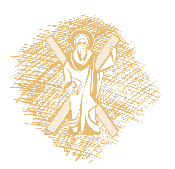 Η ανθρώπινη φύση και η γνώση
Όλοι οι άνθρωποι επιζητούν εκ φύσεως τη γνώση. Αυτό μαρτυρεί η αγάπη που τρέφουμε για τις αισθήσεις μας. Γιατί οι αισθήσεις μάς είναι προσφιλείς , ανεξάρτητα από τη χρησιμότητά τους, γι’ αυτές τις ίδιες, και περισσότερο απ’ όλες μάς είναι προσφιλής η αίσθηση της όρασης. Πράγματι, προτιμούμε γενικά την όραση απ’ όλες τις άλλες αισθήσεις, όχι μόνο όταν επιδιώκουμε να επιτύχουμε κάτι πρακτικό, αλλά και όταν δεν σκοπεύουμε να κάνουμε τίποτε. Κι αυτό γιατί η όραση, περισσότερο από κάθε άλλη αίσθηση, μας δίνει γνώσεις και μας φανερώνει πολλές διαφορές.
(Αριστοτέλους Μετά τα Φυσικά Α.1 980a21-27, μετάφραση Βασίλης Κάλφας)
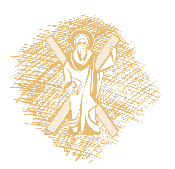 Τέλος Ενότητας
Χρηματοδότηση
Το παρόν εκπαιδευτικό υλικό έχει αναπτυχθεί στο πλαίσιο του εκπαιδευτικού έργου του διδάσκοντα.
Το έργο «Ανοικτά Ακαδημαϊκά Μαθήματα στο Πανεπιστήμιο Πατρών» έχει χρηματοδοτήσει μόνο την αναδιαμόρφωση του εκπαιδευτικού υλικού. 
Το έργο υλοποιείται στο πλαίσιο του Επιχειρησιακού Προγράμματος «Εκπαίδευση και Δια Βίου Μάθηση» και συγχρηματοδοτείται από την Ευρωπαϊκή Ένωση (Ευρωπαϊκό Κοινωνικό Ταμείο) και από εθνικούς πόρους.
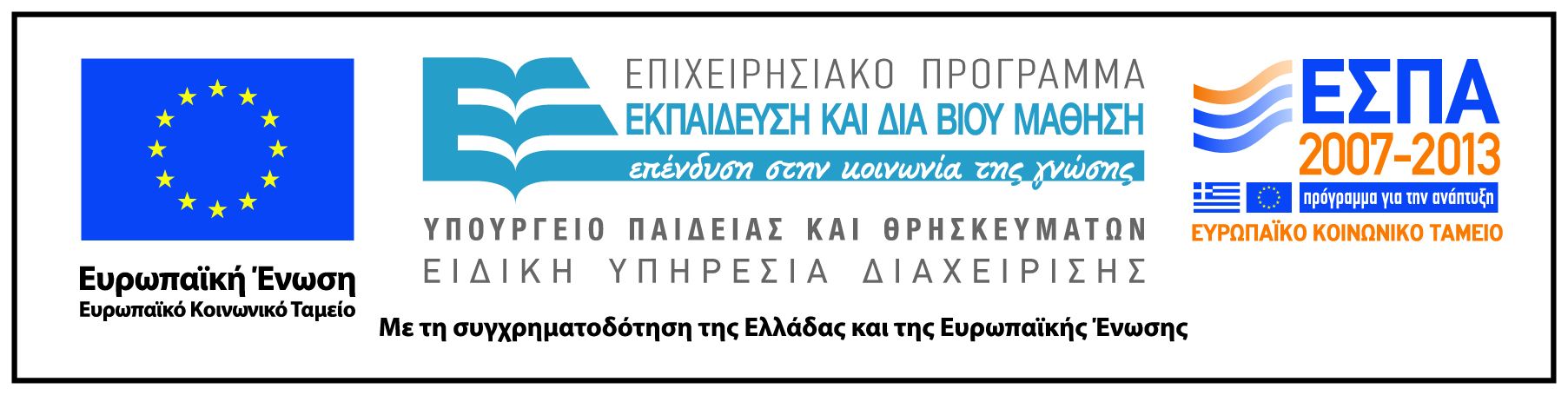 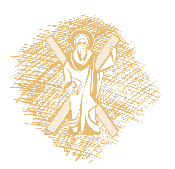 Σημείωμα Αναφοράς
Copyright Πανεπιστήμιο Πατρών, Σταυριανέας Στασινός. «Αριστοτέλης: Γνωσιοθεωρία / Μεταφυσική». Έκδοση: 1.0. Πάτρα 2015. Διαθέσιμο από τη δικτυακή διεύθυνση: https://eclass.upatras.gr/courses/PHIL1803/
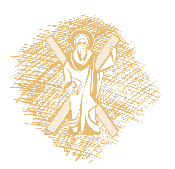 Σημείωμα Αδειοδότησης
Το παρόν υλικό διατίθεται με τους όρους της άδειας χρήσης Creative Commons Αναφορά, Μη Εμπορική Χρήση Παρόμοια Διανομή 4.0 [1] ή μεταγενέστερη, Διεθνής Έκδοση.   Εξαιρούνται τα αυτοτελή έργα τρίτων π.χ. φωτογραφίες, διαγράμματα κ.λ.π.,  τα οποία εμπεριέχονται σε αυτό και τα οποία αναφέρονται μαζί με τους όρους χρήσης τους στο «Σημείωμα Χρήσης Έργων Τρίτων».
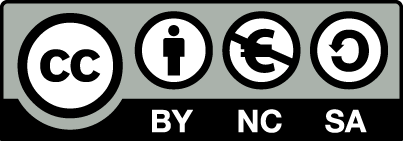 [1] http://creativecommons.org/licenses/by-nc-sa/4.0/ 

Ως Μη Εμπορική ορίζεται η χρήση:
που δεν περιλαμβάνει άμεσο ή έμμεσο οικονομικό όφελος από την χρήση του έργου, για το διανομέα του έργου και αδειοδόχο
που δεν περιλαμβάνει οικονομική συναλλαγή ως προϋπόθεση για τη χρήση ή πρόσβαση στο έργο
που δεν προσπορίζει στο διανομέα του έργου και αδειοδόχο έμμεσο οικονομικό όφελος (π.χ. διαφημίσεις) από την προβολή του έργου σε διαδικτυακό τόπο

Ο δικαιούχος μπορεί να παρέχει στον αδειοδόχο ξεχωριστή άδεια να χρησιμοποιεί το έργο για εμπορική χρήση, εφόσον αυτό του ζητηθεί.
Διατήρηση Σημειωμάτων
Οποιαδήποτε αναπαραγωγή ή διασκευή του υλικού θα πρέπει να συμπεριλαμβάνει:
το Σημείωμα Αναφοράς
το Σημείωμα Αδειοδότησης
τη δήλωση Διατήρησης Σημειωμάτων
το Σημείωμα Χρήσης Έργων Τρίτων (εφόσον υπάρχει)
μαζί με τους συνοδευόμενους υπερσυνδέσμους.
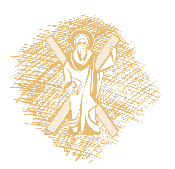